Komunikace vědy
[Speaker Notes: Než začneme, rozdělní do skupin!

Jmenuji se Anna Kelblová a tento semestr se s vámi budu věnovat tématu Komunikace vědy. Komunikace vědy je dnes nesmírně důležitou částí vědecké činnosti. Dnes kdy je přístup k informací větší než kdy jiny, je o to více zásadní aby badatelé a vědecké skupiny informovali o nových vědeckých poznatcích jak své kolegy tak i laickou veřejnost. To lze dělat širokou škálou způsobů. Jeden z nich určitě už vy samy děláte a to jsou prezentace, které si připravujete na hodiny pro své spolužáky, tak i v momentě když vysvětlujete někomu, co studujete a o čem bude vaše bakalářská práce. Věda se dá komunikovat vědeckými diskuzemi, konferencemi, rozhovory, popularizačními programy až průvodce v muzeích a galariích nebo ravé edukační program. A mohla bych pokračovat klidně dál. Pár z nich si ukážeme tady během hodiny a jsou vybrány tak, aby vám rozšířili vaše kompetence i mimo univerzitu.]
21. 9. Tisková zpráva, jak připravit tiskovou zprávu; rozhovor, jak připravit rozhovor
26. 10. Realizace rozhovoru, jak připravit podcast
9.11. Podcast
23. 11. základy posprodukce zvuku
23. 11. – 21. 12.  video
Co je to komunikace vědy?
Komunikace vědy (Science Communication) je sdílení, informování, vzdělávání a zvyšování povědomí o vědeckých tématech a výsledcích
Vztahují se k ní otázky:  Jaké jsou klíčové informace, které chci komunikovat? Jakým způsobem a v jaké formě předávat informace? Kde? Kdy? Komu?
Proč komunikovat vědu?
Proč komunikovat vědu?
Aby lidi věděli, co děláte, jak a proč (zejména v humanitních vědách).
Aby rostlo povědomí o vědě a jejích výsledcích (její ocenění).
Aby vědecké výzkumy měli finanční prostředky (získávání grantů).
Zvýšené povědomí o vědě a jejich aktuálních výsledcích a otázkách je klíčové při rozhodování například v politice, etických otázkách atd. (např. Covid 19, otázka nakládání s poškozenými historickými objekty…).
Kdo je komunikátor vědy?
Člověk, který předává informace o vědeckých výzkumech a výsledcích. Většinou jde o předávání informací zábavnou, zajímavou formou určenou pro laickou veřejnost.
Tým lidí, kteří pomáhají badatelům s různými formami prezentování/předávání jejich vědeckých výsledků veřejnosti
Jak komunikovat vědu?
VNITŘNÍ 
(odborná)
VNĚJŠÍ
(popularizační)
Odborník k odborníkovi
Odborník k laikovi
VNITŘNÍ
VNĚJŠÍ
VNITŘNÍ
VNĚJŠÍ
Konference, vědecká monografie, abstrakt, odborná recenze, anotace…
VNITŘNÍ
VNĚJŠÍ
Konference, vědecká monografie, abstrakt, odborná recenze, anotace…
Formální, akademický, trpný, objektivní, argumenty, spisovný, terminologie
VNITŘNÍ
VNĚJŠÍ
Konference, vědecká monografie, abstrakt, odborná recenze, anotace…
Věřejná přednáška, kniha pro široké publikům, dokumentární film, podcast, blog, příspěvky na sociálních sití…
Formální, akademický, trpný, objektivní, argumenty, spisovný, terminologie
VNITŘNÍ
VNĚJŠÍ
Konference, vědecká monografie, abstrakt, odborná recenze, anotace…
Věřejná přednáška, kniha pro široké publikům, dokumentární film, podcast, blog, příspěvky na sociálních sití…
Formální, akademický, trpný, objektivní, argumenty, spisovný, terminologie
Jednoduchý, neformální, aktivní, emoce, přirovnání, příběhy
VNITŘNÍ
VNĚJŠÍ
média
Konference, vědecká monografie, abstrakt, odborná recenze, anotace…
Věřejná přednáška, kniha pro široké publikům, dokumentární film, podcast, blog, příspěvky na sociálních sití…
studenti
vědec z jiného oboru
Formální, akademický, trpný, objektivní, argumenty, spisovný, terminologie
Jednoduchý, neformální, aktivní, emoce, přirovnání, příběhy
Zahraniční Přednášky a články pro veřejnost
TED talks
https://ashortscientist.wordpress.com
https://theconversation.com/europe
Komunikace vědy v české republice
www.vyzkumveda.cz (https://vedavyzkum.cz/z-domova/z-domova/komunikace-vedy-jak-a-proc-komunikovat-vedu)
2020, 2022, 2023 konference na téma Komunikace vědy 
AFO Mezinárodní festival populárně-vědeckých filmů v Olomouci –> Whatch and Know
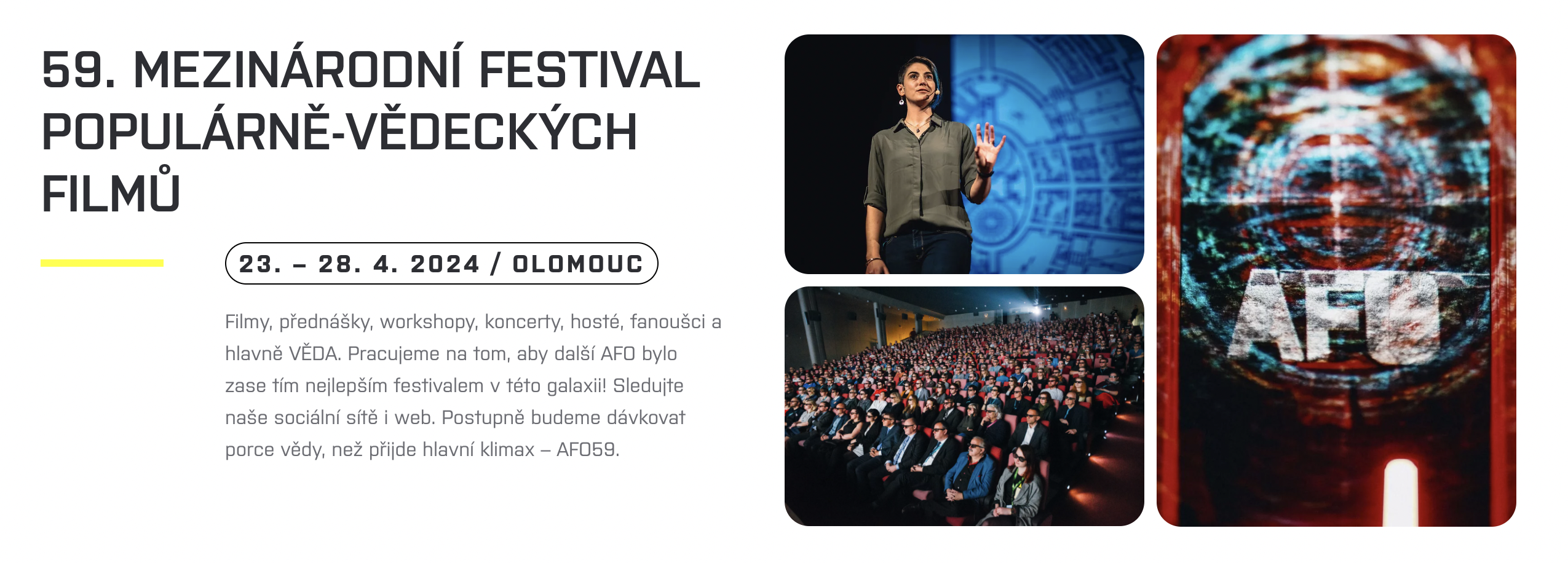 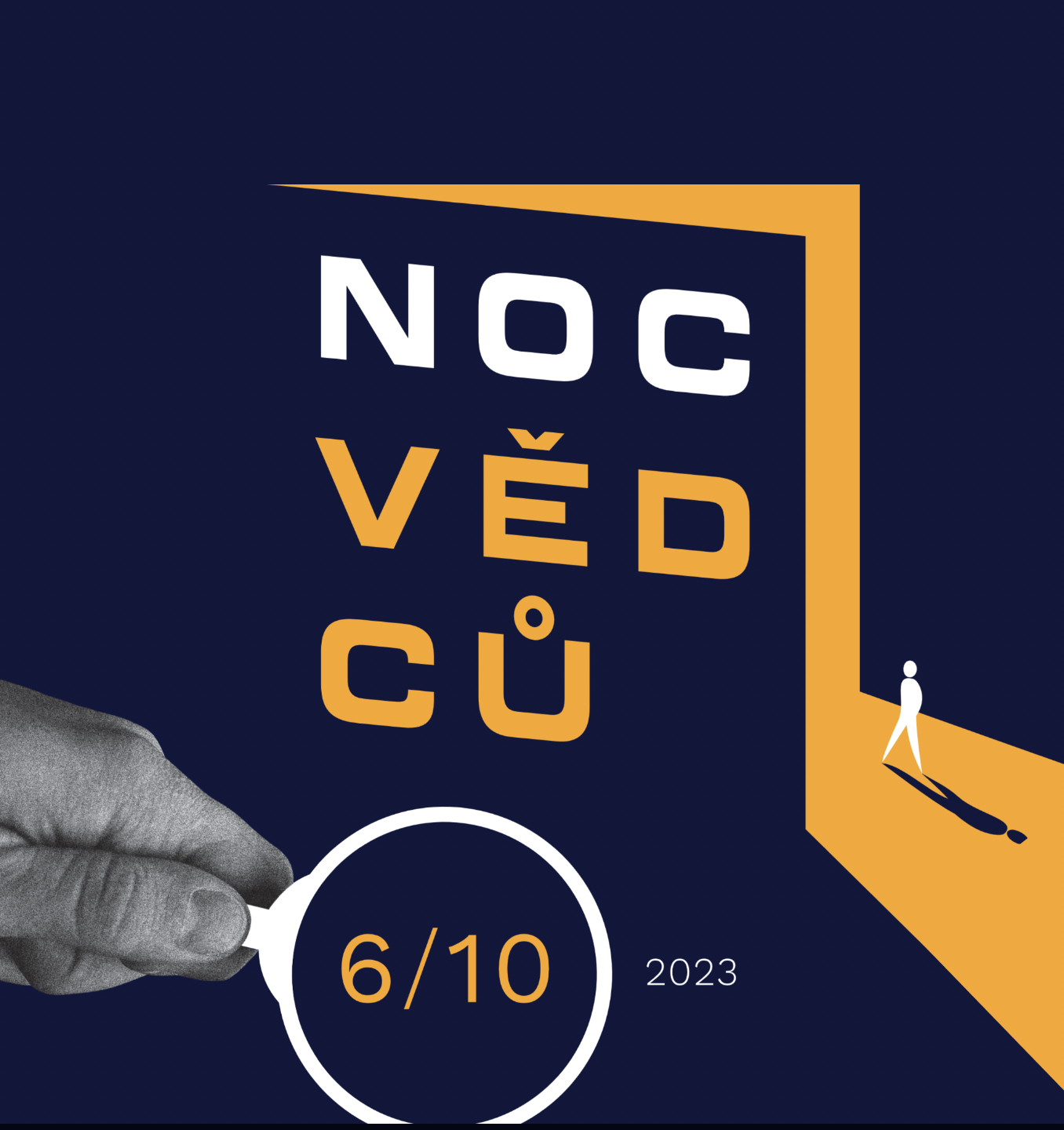 Příklady aktivit masarykovy univerzity
Science Slam (+podcast)
Noc vědců
Týden vědy
Den otevřených dvěří (FF MUNI) 
MjUNI

Magazín M, newsletter pro zaměstanance
Příklady aktivit semináře dějin umění
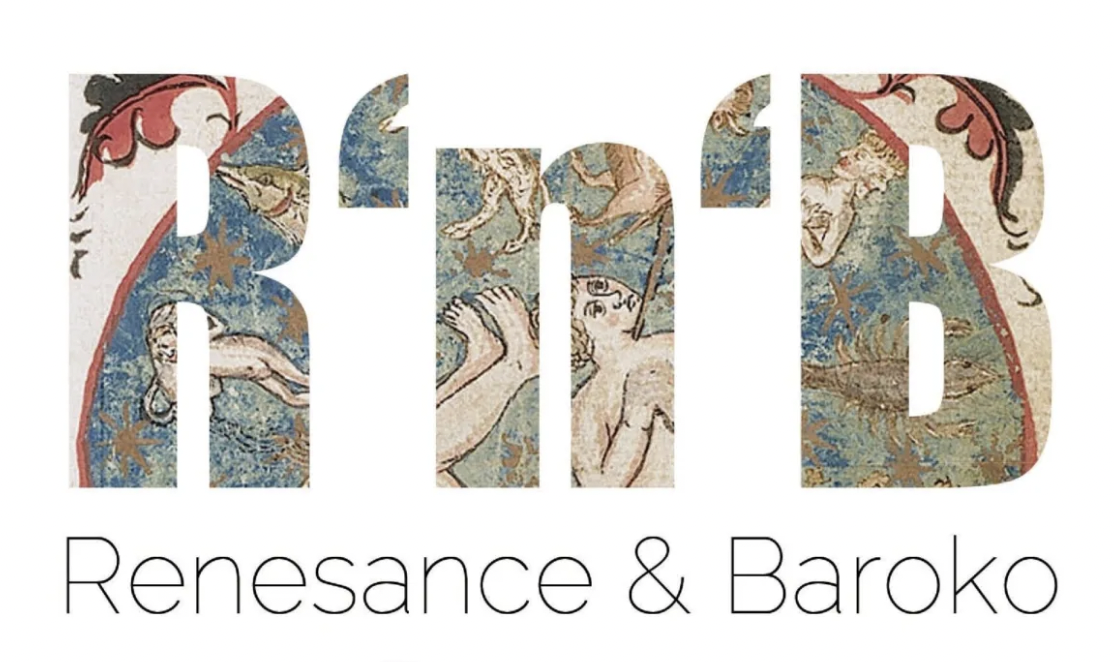 R&B (Renezance a Baroko)
Středověc Jinax
SeminArt
SmART Talks
Galerie Edikula
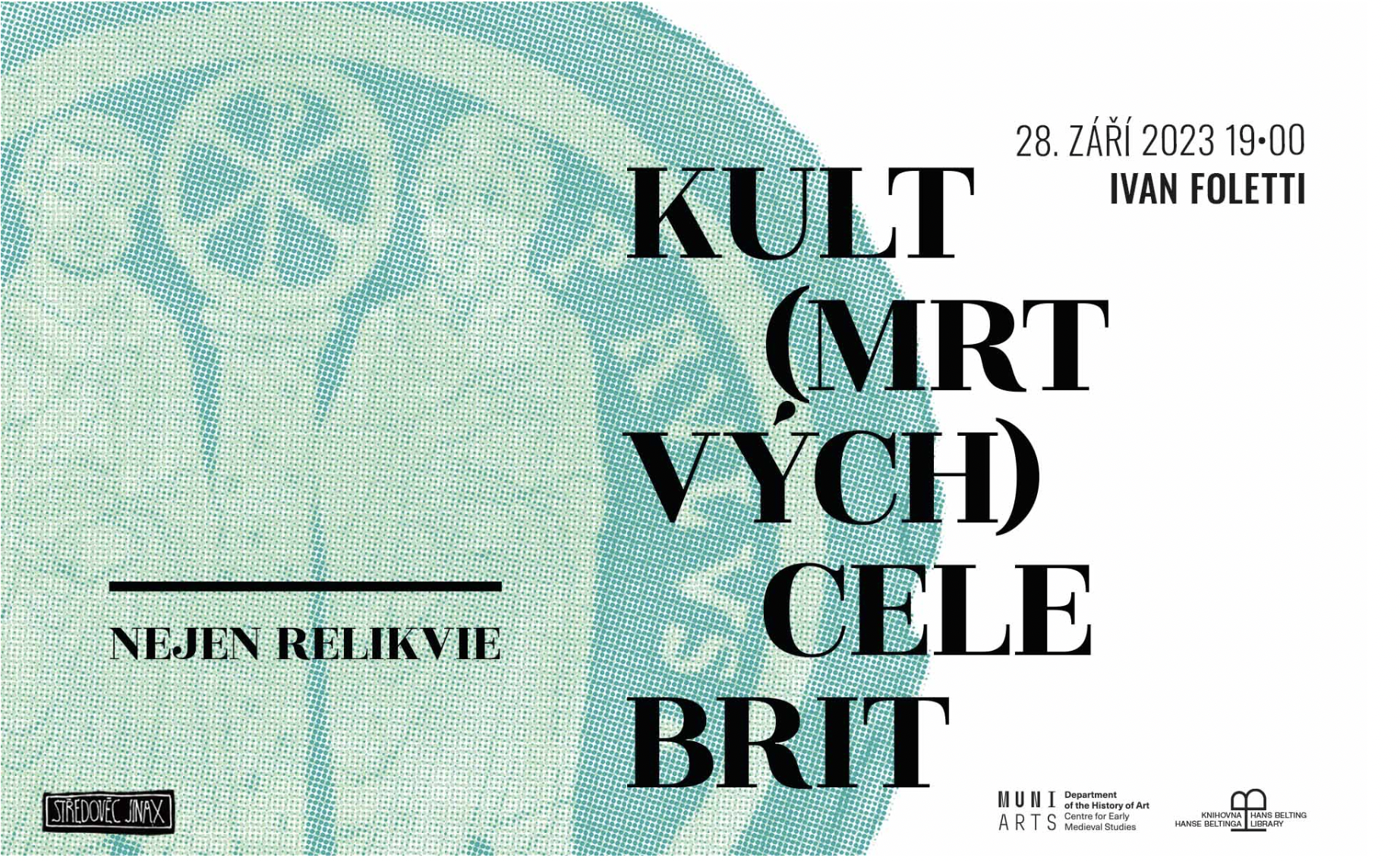 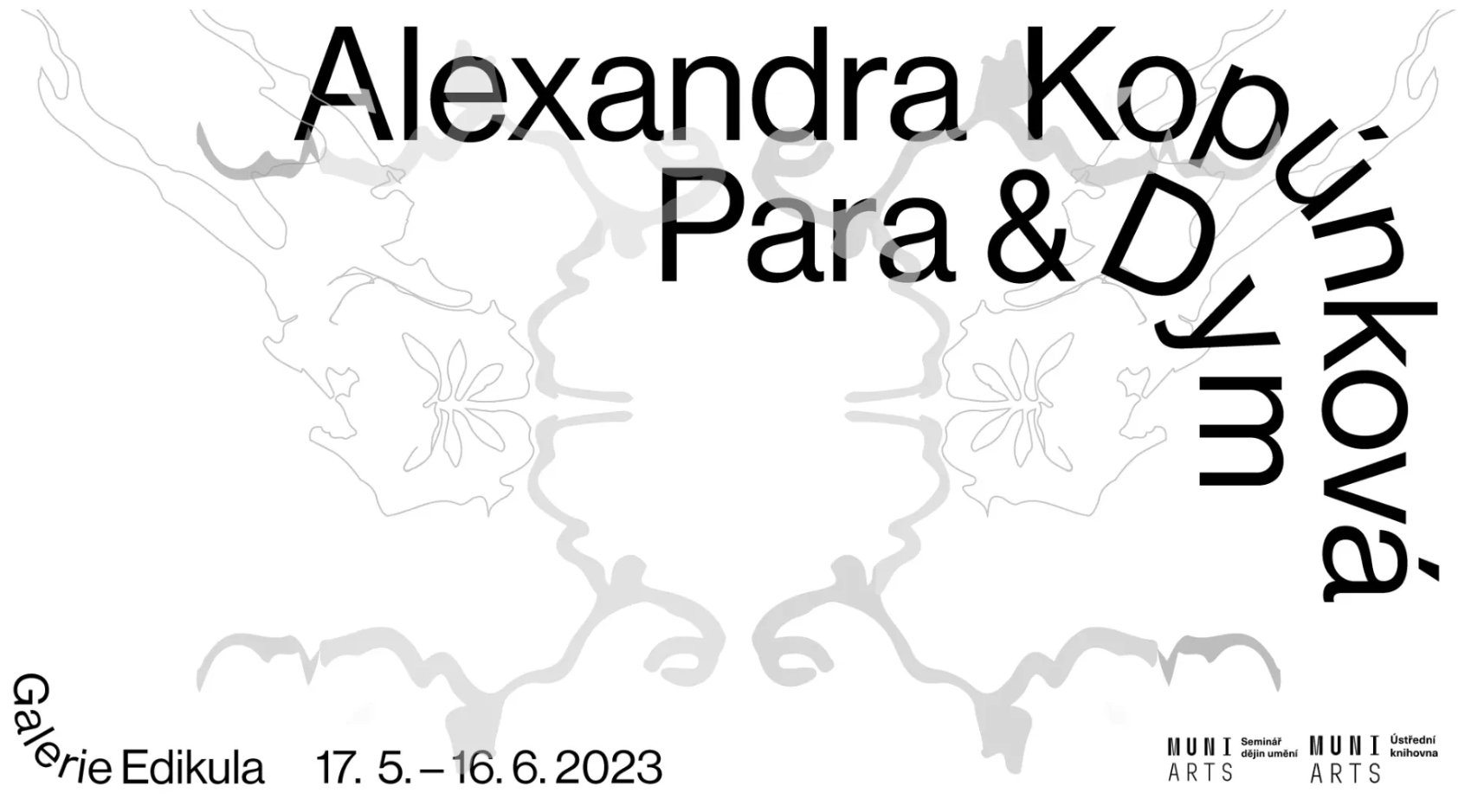 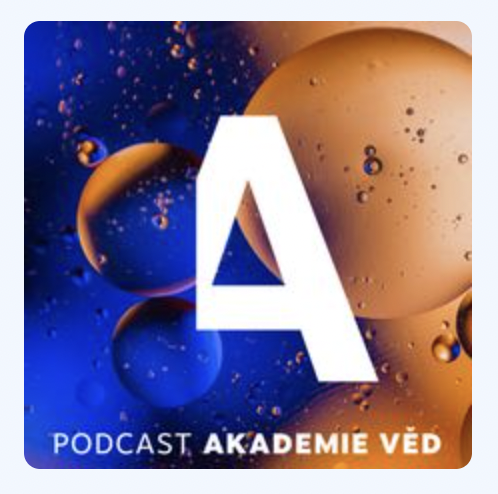 Podcasty
České
Přepiště dějiny
Středověk (jinak) trvá
Věda na dosah
Balastr
Podcasty vysokých škol: UTB, Studio UHK.. 

Anglické
RadioLab
Sawbones
…
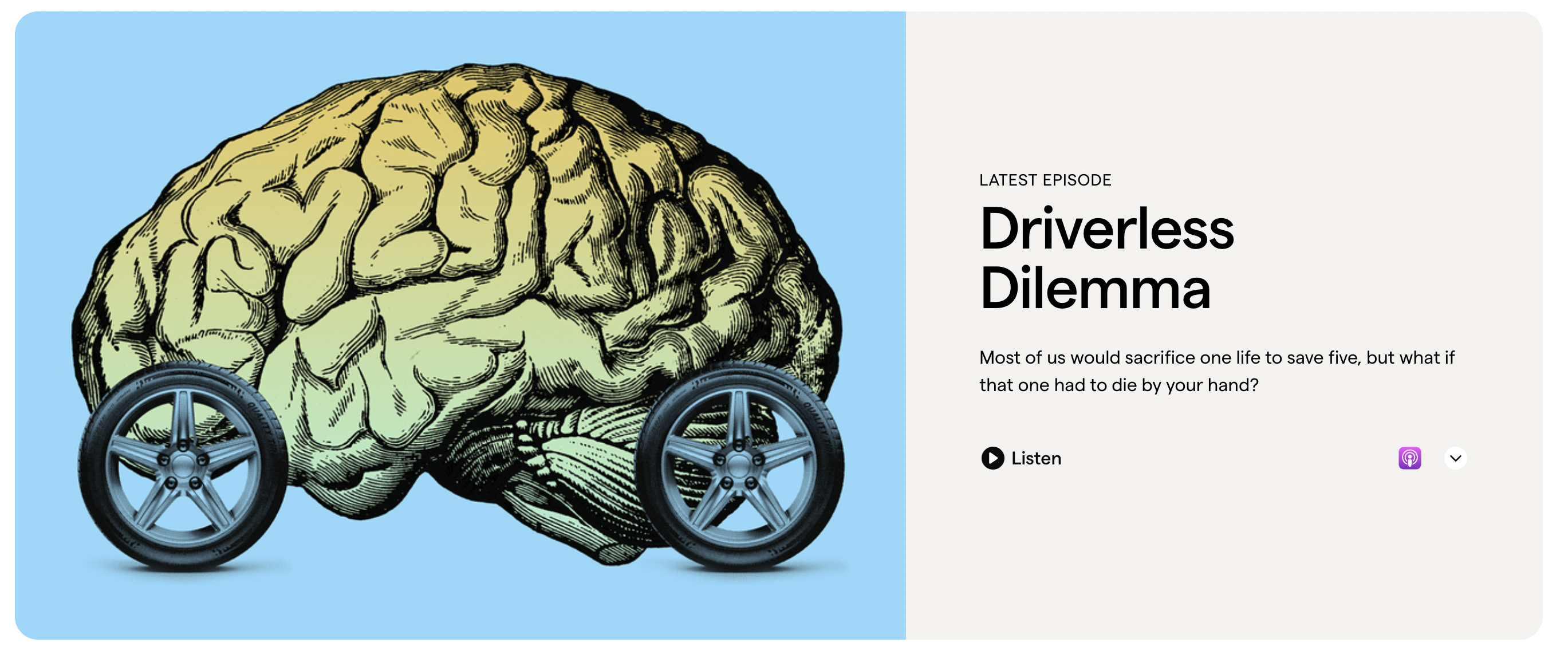 Komunikace s médii
Tisková zpráva
Tisková zpráva je text, určený pro novináře (nebo jiný sdělovací prostředek) aby je informoval o události, objevu, kauze. Odpovídá na otázky: kdo, co, kdy, kde, jak a proč?
S textem následně pracuje novinář, tudíž se nedoporučuje jej posílat ve formátu PDF
Struktura tiskové zprávy (TZ)
Titule
Titul
Domicil (údaj o datu a místo vzniku TZ)
Perex (rozvýjí titul a stručné shrnuje téma TZ: co, kdo, kdy, kde, jak a proč, max. 5 řádků)
Citace: přímá řeč osoby, která je pro téma TZ důležitá 
Kontakt 
Informace o instituci, firmě, organizaci (+ logo)
Přílohy

Délka TZ 2–4 odstavce/max. 1 normostrana
Perex
Doplnění informací, vyjádření (citace) osob
Souvislosti, kontext
Zbylé podrobnosti
Jazyk TZ:
Ve 3. osobě
Formální
Srozumitelný
Stručný

Bez superlativů
Bez neznámých zkratek 
Bez terminologie (pokud je zapotřebí, musí být vysvětlena)
Bez bodů
Kdy a Kam poslat TZ?
Kdy: 	aktuálnost
Kam: 	Přímý kontakt s novinářem, reportérem
	Skrze archiv tiskových zpráv konkrétní instituce:
		https://www.muni.cz/pro-media/archiv-tiskovych-zprav
		https://moravska-galerie.cz/kategorie/tiskova-zprava/
		https://artalk.cz/category/artservis/tiskove-zpravy/
Co pak?
[Speaker Notes: Co pak? Pokud si novinář vybere Vaši tiskovou zprávu ke zpracování, zkontaktuje vás a domluvíte se na formě zpracování tématu. Může se jednat o reportáž, rozhovor…]
úkol
Napsat tiskovou zprávu
Zaslat do 5. 10. 2023 na email anna.kelblova@phil.muni.cz
Komunikace s veřejností
3. skupiny
Komunikace s veřejností
Pozornost a odbornost klesá –>

Zjednodušit jazyk
Omezit terminologii (pokud musím použít odborný termín, je zapotřebí ho vysvětlit)
Neformální jazyk
Příběhy/storytelling
Storytelling/příběh
začátek
průběh
konec
začátek
průběh
konec
Protagonista  věděc
Zápletka  Proč se výzkum dělá?
začátek
průběh
konec
Protagonista  věděc
Zápletka  Proč se výzkum dělá?
Obtíže  jaké metody, nastaly potíže? Jak to probíhalo?
začátek
průběh
konec
Protagonista  věděc
Zápletka  Proč se výzkum dělá?
Obtíže  jaké metody? Nastaly potíže? Jak to probíhalo?
Výsledek
Poučení  diskuze
začátek
průběh
konec
Obtíže  Jaké metod? Nastaly potíže? Jak to probíhalo?
Protagonista  věděc
Zápletka  Proč se výzkum dělá?
Výsledek
Poučení  diskuze
Příběh vědce
Příběh objektu
Příběh výzkumu
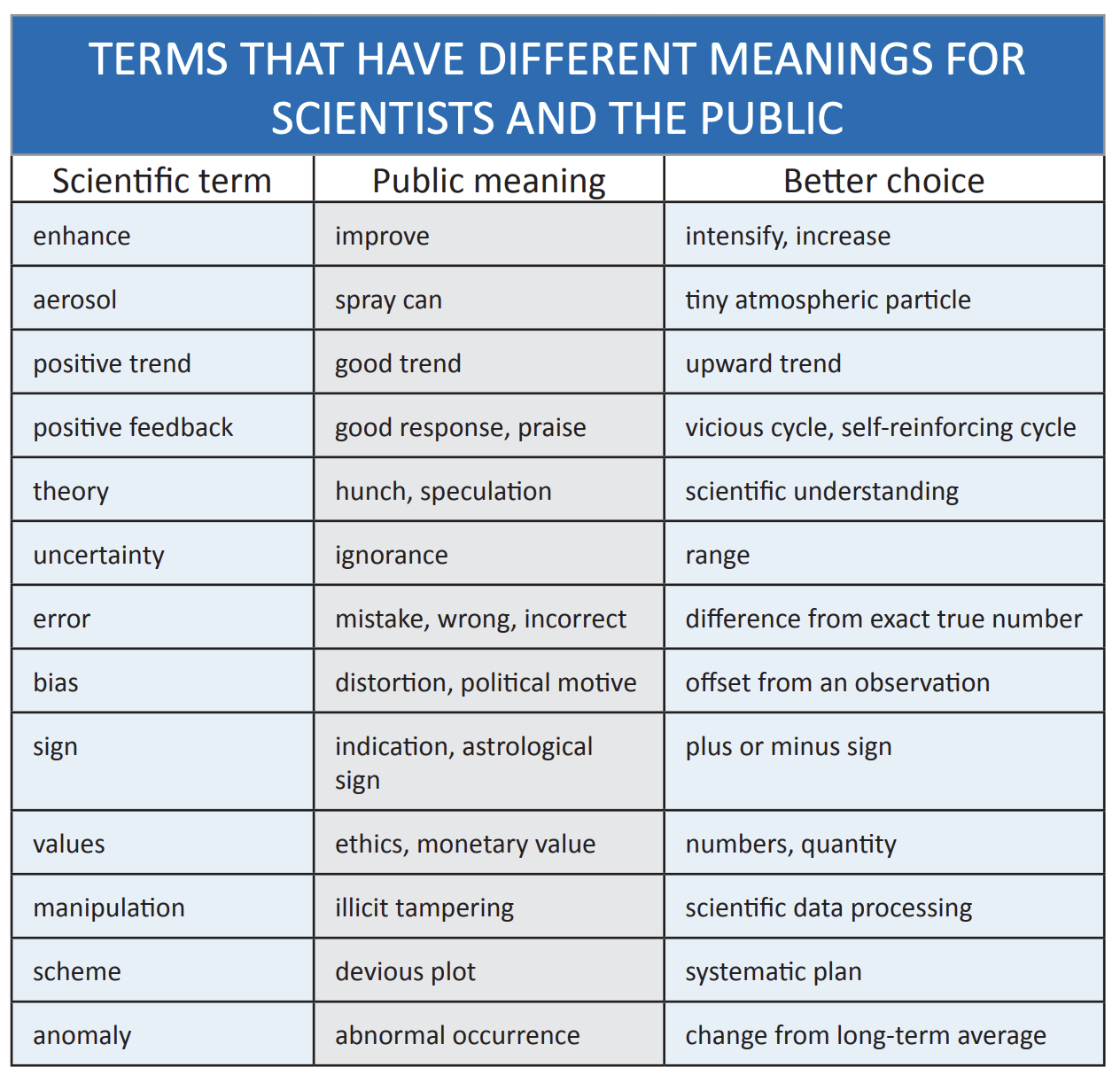 ARTE.TV – dokumentární filmy s titulkami
TedTalks
Vedavyzkum.cz


ClimateTalk: Science and Solutions | Susan Joy Hassol | TEDxUMontana  https://www.youtube.com/watch?v=V-tEmE85QDE : Jak komunikovat vědu (klimatické změny) s širokou veřejností, zejména jak odborníci a veřejnost používají stejná slova, ale pro každou skupinu to znamená něco jiného. 
https://ncics.org/ncics/pdfs/events/comm-avl/Susan%20Joy%20Hassol%20list%20of%20words.pdf
ROzhovor
Druhy rozhovoru
Podle průběhu:
Osobní
Korespondenční
Videohovor

Druhy výstupu rozhovoru:
Psaný
Video
Podcast
– …
Příprava na rozhovor
Domluva s respondentem (kdy, kde, jaké téma, jak dlouho bude rozhovor trvat a kde hovor budete publikovat) 
Kdo je cílová skupina? 
Zjistit si o respondentovi informace: 
Kdo to je?
co dělal a dělá? (projekty, publikace, studium…)
neexistuje rozhovor na podobné téma?
 Vytvořit otázky formou příběhu:
Okruhy:
Začátek – neznámé
Průběh – odkrývat neznámé, doplňovat informace
Konec – rozuzlení, výsledek, poučení
Formální stránka otázek:  
Vyhnout se tzv. uzavřeným otázkám, na které se dá odpověď pouze „ano“ nebo „ne“.  Vytvářejte tzv. otevřené otázky, na které se musí odpověď alespoň jednou větou. 
Formulujte věty spíše pomocí “JAK” než “proč”
Vyhněte se otázkám, které nutí respondenta odpovídat za někoho jiného
Zajistěte si diktafon
okamžik před rozhovorem
Místo
Nálada 
Funguje Vám diktafon?
Rozhovor
Nahráváte? 
Pište si poznámky
Při rozhovoru: 
budťe příjemní, vytvořte příjemnou atmosféru
držte se cíle
dobře poslouchejte a doptávejte se. Nedržte se striktně seznamu otázek. Reagujte na odpovědi respondenta, a pak se můžete zase vrátit ke svým připraveným otázkám
soustřeďte se plně na respondenta a mějte o něj zájem 
nesnažte se respondenta tlačit do potvrzení vašich vlastních názorů
dejte respondentovi čas na odpověď
Výstup (časově náročnější než samotný rozhovor)
Podcast 
Video
Článek formou:
otázky a odpovědi
příběhu se zakonponovanými citacemi (Vy vyprávíte)
příbehu s citacemi mezi odstavci
z pohledu respondenta (1. osoba)
[Speaker Notes: Formu vybárejte podle kontextu a účelu.]
Textová úprava rozhovoru
Vaším úkolem je z mluveného slova udělat čtivý textem –>
Pokud se Vám to bude hodit, otázky můžete zpřeházet
Pokud se v některých otázkách budou informace opakovat, můžete je vynechat 
Vynechejte formální fráze na začátku rozhovoru (přivítání, oslovení…)
Je důležité zachovat osobnost dotazovaného
Smažte vyplňková slova takže, nějaký, prostě…
Pokud není ukazovací zájmeno ten, ta, tato, tento,… záměrně použito, pokládá se za vyplňující slovo a taktéž ho vymažte. Není potřeba pro psaný text

Po úpravě rozhovoru je zapotřebí, abyste rozhovor před vydáním ještě jednou jednou poslali člověku, s kterým jste rozhovor dělali.
příklady
Jak se seminář dějin umění, konkrétněji Centrum ranně středověkých studií spojilo s ČTART a co tomu předcházelo?

No, tak, toto není úplně otázka na mě, ale odpovím ji, protože vím jak to začalo. Je to vlastně o tom, že Ivan Foletti, pan profesor, už dříve psal nějaké články na ČT Art stránky o…, myslím že jeden z prvních článků byl o nějakých Mariánských poutích a reagoval myslím na nějakej aktuální problém. Oni mu to nějak vydali, a na základě toho jako, se jich zeptal, jestli by jako neměli zájem o něco, co jako je, pro širokou veřejnost a zároveň to jako popularizuje dějiny umění jako obor, ale nějakým stravitelným způsobem typu že právě se zaměříš na jeden prostě předmět a ten předmět nějakým způsobem zpracuješ od počátku až do současnosti, proto taky ten název jakože to nějak zaktuálníš. Takže ukážeš že středověk není, to něco hrozně daleko, ale je to prostě věc která je spojená s námi tady a teď. Takže to byl jako ten point. A to bylo jak jsme se dostali k České televizi. Nebylo to, že by nás oslovili, že by za námi přišli a prosili nás ať Centrum raně středověkých studií a Seminář dějin umění, jako něco vydává pro ně, ale byla to spíše jako  spolupráce, která teda ale naopak jako velmi dobře funguje a takže to dál jako pokračuje. Takže teď už si dokážu představit že by za námi i přišli.
příklady
Jak se seminář dějin umění, konkrétněji Centrum ranně středověkých studií spojilo s ČTART a co tomu předcházelo?

No, tak, toto není úplně otázka na mě, ale odpovím ji, protože vím jak to začalo. Je to vlastně o tom  Nápad na spolupráci vznikl tak, že profesor Ivan Foletti, pan profesor, už dříve psal nějaké články na ČTArt stránky. o…, myslím že ,a Jeden z prvních článků byl o nějakých Mariánských poutích a reagoval tím na myslím na nějakej aktuální problém. Oni mu to nějak vydali, a na základě toho jako, se jich zeptal, jestli by jako neměli zájem o něco, co jako je, pro širokou veřejnost a zároveň by to to jako popularizovalouje dějiny umění jako obor, ale nějakým stravitelným způsobem. Například tak, typu že právě  každý díl by byl zaměřený na jeden prostě předmět a ten předmět nějakým způsobem by byl zpracovaný od počátku až do současnosti. Proto taky ten název – zaktuálnění historického předmětu a jeho kontextu vzniku, jakože to nějak zaktuálníš. Tím Takže se ukáže, že středověk není, to něco hrozně daleko, ale je to prostě věc, která je spojená s námi tady a teď. Takže to byl jako ten point. A to bylo jak jsme se dostali k České televizi. Nebylo to, že by nás oslovili že by za námi přišli a prosili nás ať Centrum raně středověkých studií a Seminář dějin umění, jako něco vydává pro ně, ale byla to spíše jako  spolupráce, která teda ale naopak jako velmi dobře funguje a takže to dál jako pokračuje. Takže teď už si dokážu představit že by za námi i přišli.
Struktura psaného rozhovoru
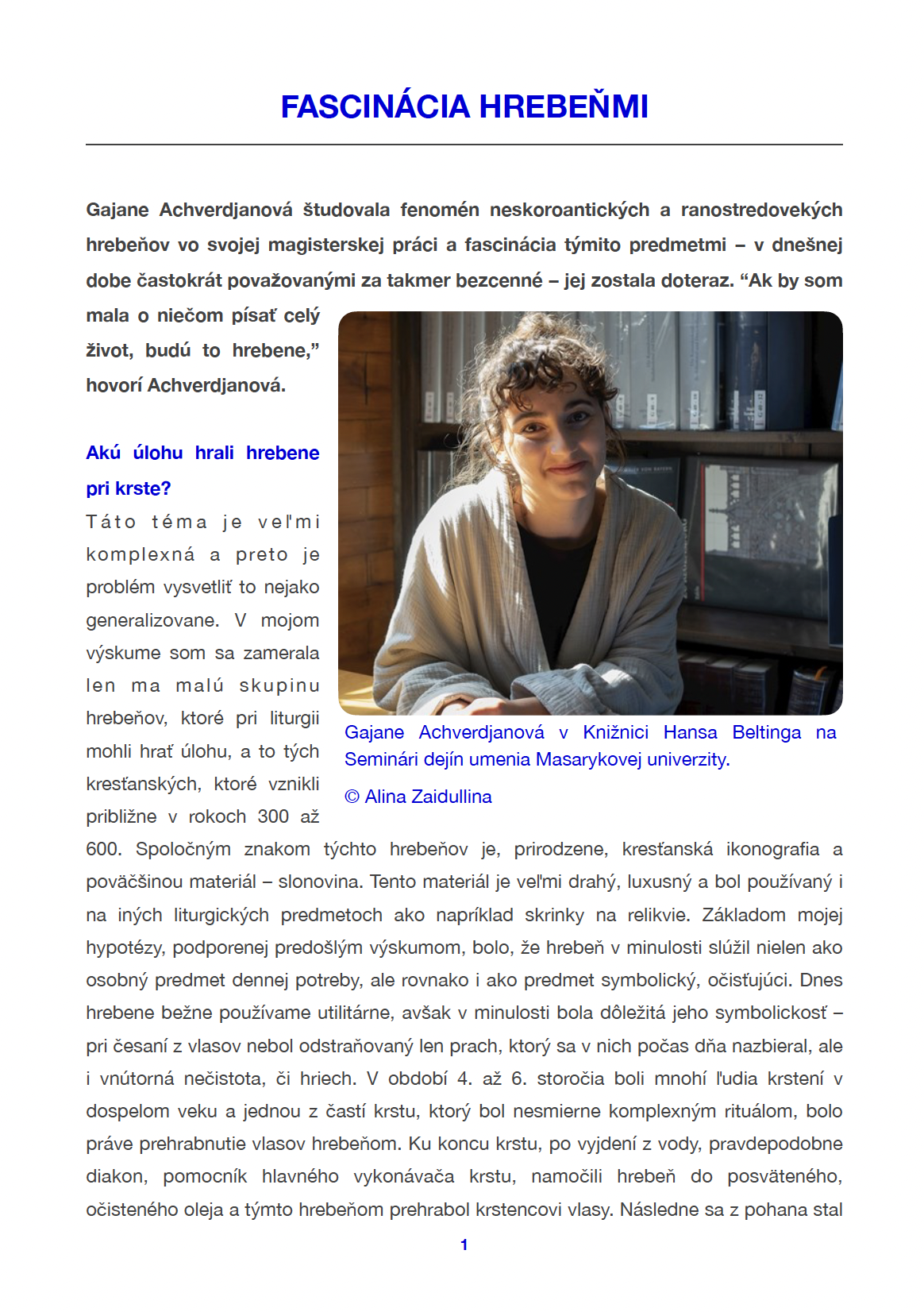 Titulek
Perex – informace o respondentovi a k tématu rozhovoru
Rozhovor (+Mezitituly – rozdělují jednotlivé sekce otázek. Shrnují, co se čtenář dozvěděl před tím a co ho čeká dále. )
Závěr 
podle požadavků media, kde chcete článek publikovat
jména tvůrce/ů rozhovoru
doplňující informace
Příklady
https://vedavyzkum.cz
https://www.em.muni.cz
(https://www.em.muni.cz/veda-a-vyzkum/15560-urcita-mira-stresu-je-prospesna-tvrdi-libor-ustohal; https://www.em.muni.cz/veda-a-vyzkum/15334-studie-piti-alkoholu-u-deti-cim-driv-tim-vic-2)


Záznam rozhovoru:
https://plus.rozhlas.cz/host-studia-leonardo-archeolog-jiri-machacek-6602561
Skupinový úkol
Rozhovor:
Rozhovor s Bc. Marií Hvozdeckou: Folkór v Brně. https://www.gotobrno.cz/fenomen-brno/marie-hvozdecka-brno-a-folklor-patri-k-sobe/
Rozhovor s Alžbětou Filipovou M.A., Ph.D.: Proč studovat historiografii v Gruzii? https://is.muni.cz/auth/osoba/alzbeta.filipova#projekty, https://www.academia.edu/60804238/28_2018_Discovering_the_Art_of_Medieval_Caucasus_1801_1945_ , „Gruzínský národní poklad“ v Zápisky z cest 4, Jižní Kavkaz, s. 267–273, https://is.muni.cz/auth/publication/2242037/cs
Rozhovor s Mgr. Katarínou Kravčíkovou: Klulturní genocida.  Arménie. https://art.ceskatelevize.cz/inside/umeni-minulosti-otazky-dneska-kulturni-genocida-nacionalisticke-pomyleni-a-bazilika-v-mrenu-vF5ak , https://www.youtube.com/watch?v=7CplWai3lao
Vytvořte 5–10 otázek
Soubor otázek mi pošlete od každé skupiny do neděle 22.10. 2023
Vyberte jednoho zástupce skupiny, který bude vést rozhovor